Sharing Content through Multiple Channels
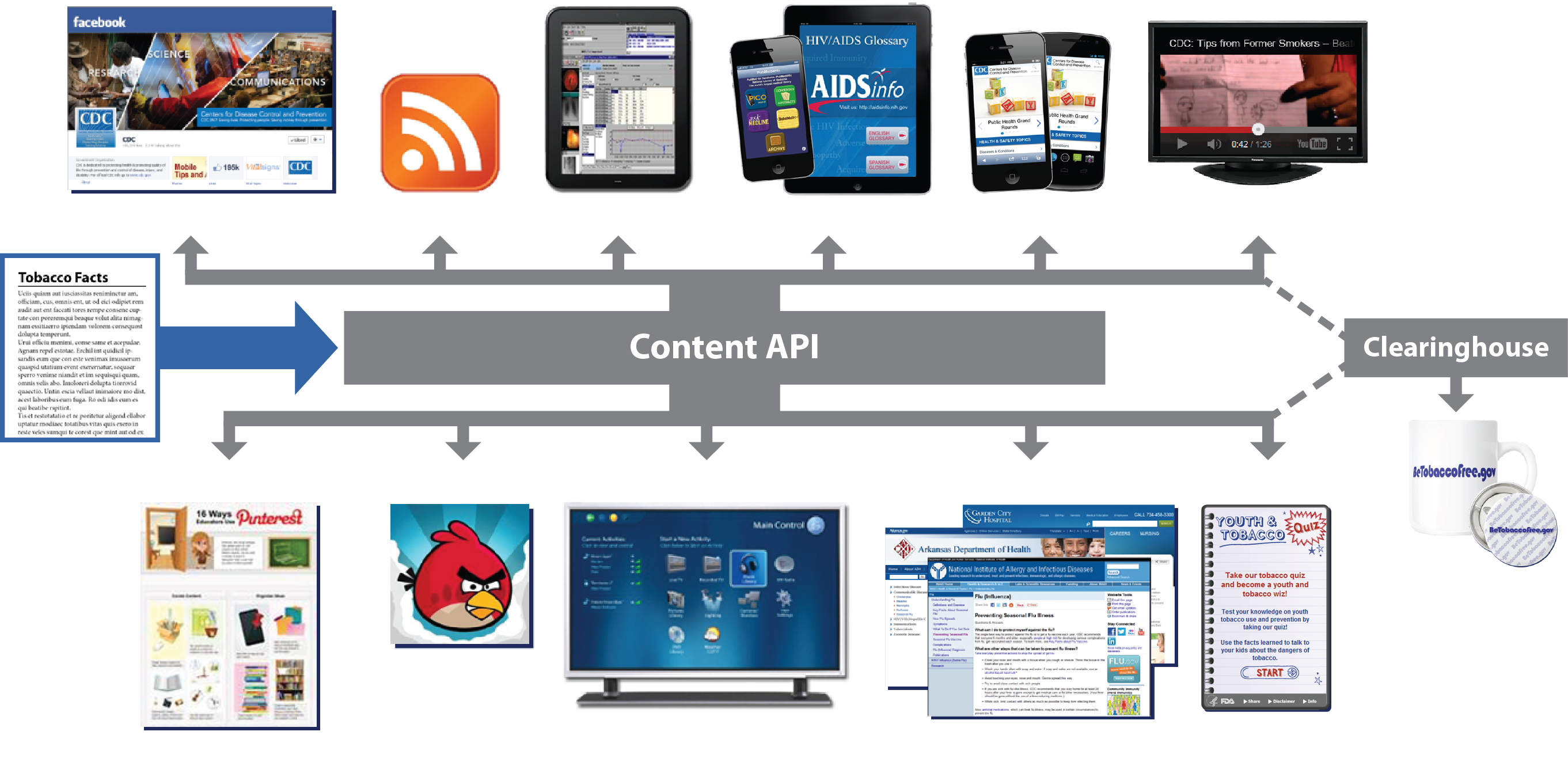 See HowTo.Gov/API for more information and a quick video on APIs.
[Speaker Notes: Brief overview of CS]
Content Syndication Sites
Health and Human Services
https://digitalmedia.hhs.gov/storefront/
Centers for Disease Control and Prevention
https://tools.cdc.gov/syndication/
Food and Drug Administration
https://tools.fda.gov/CSStorefront/
National Institutes of Health
https://tools.niaid.nih.gov/syndication/ 
Open Source
HHS Digital Media API Platform

More Information: Christen.Geiler@nih.gov